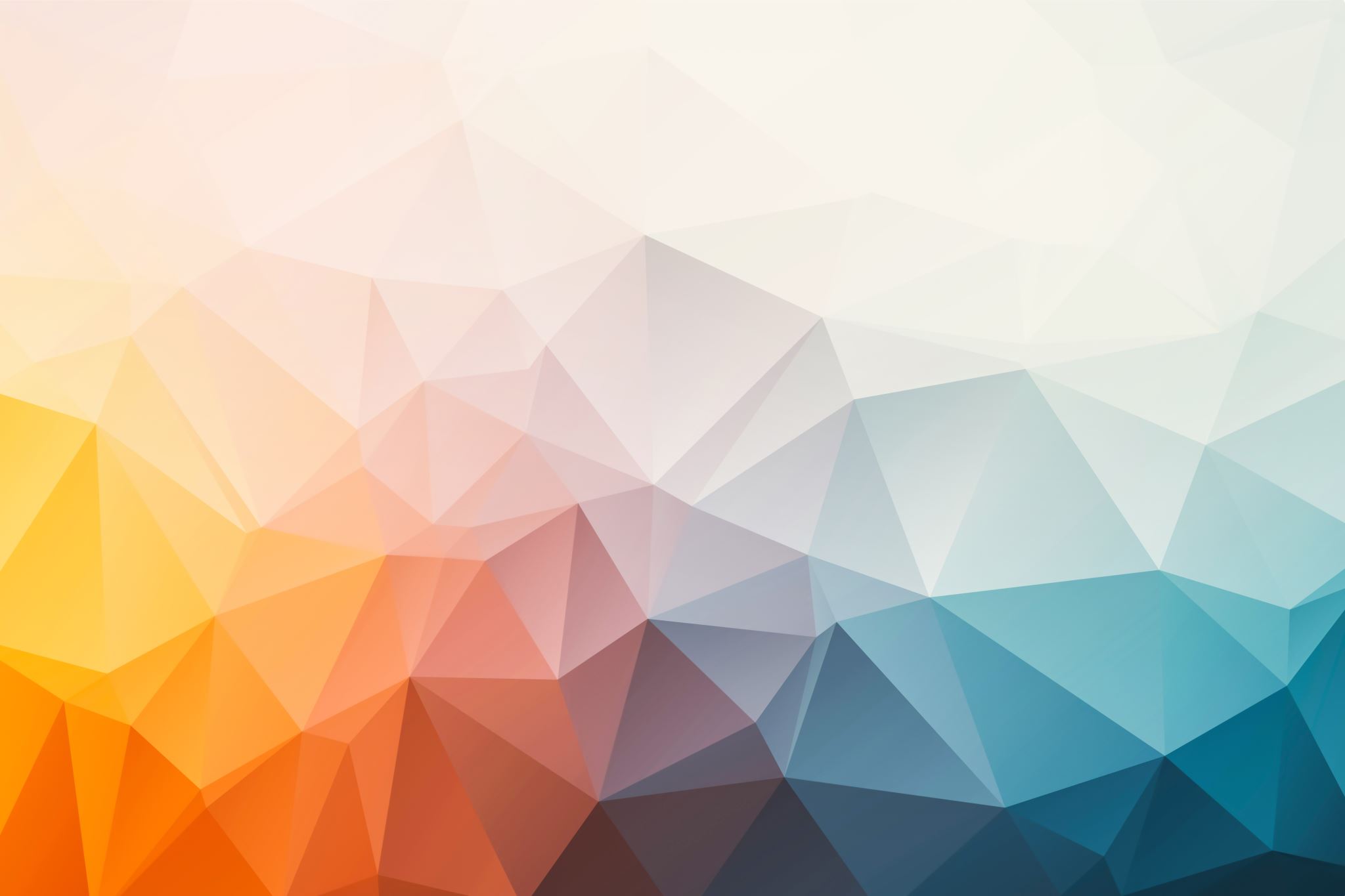 Minecraftsprievodca svetomosadnika
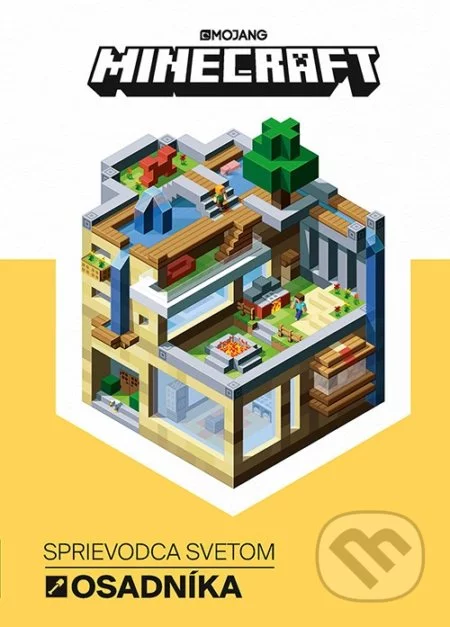 Dominik kravec 9.A
Autor-tato kniha nema autora ako ostane knihy-autorom knihy je spoločnosť mojang-Mojang napisali už viac knih (kolekcii)
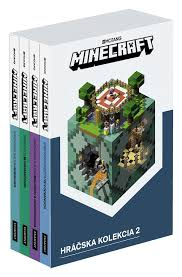 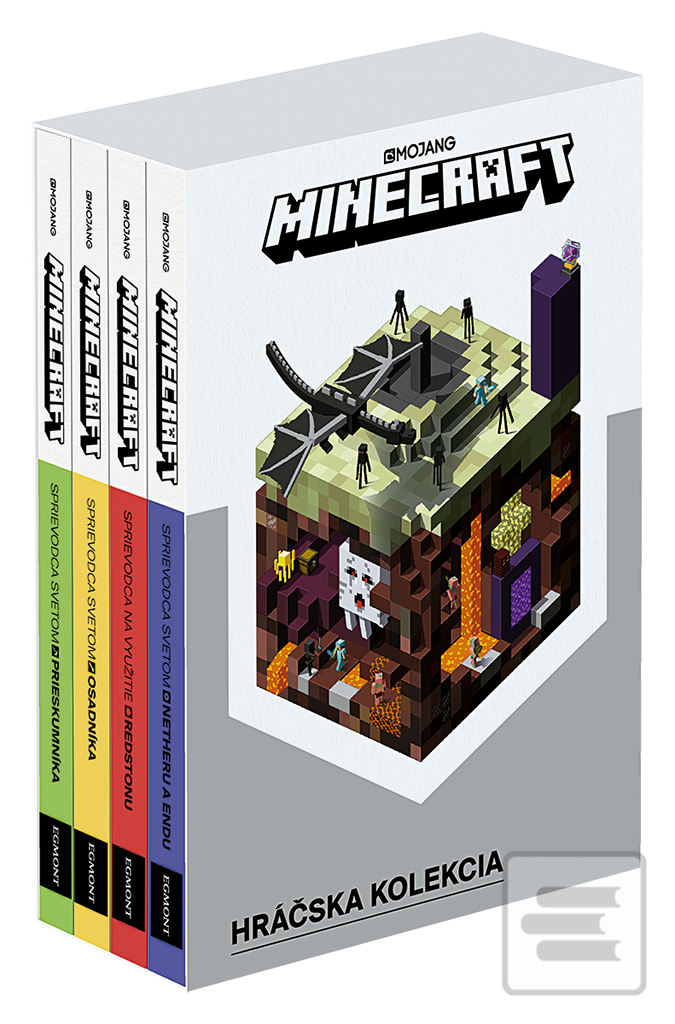 O knihe-kniha je veľmi naučna-da ti veľky prehľad o minecrafteje celkom kratka  ma veľa obrazkov a malo textu
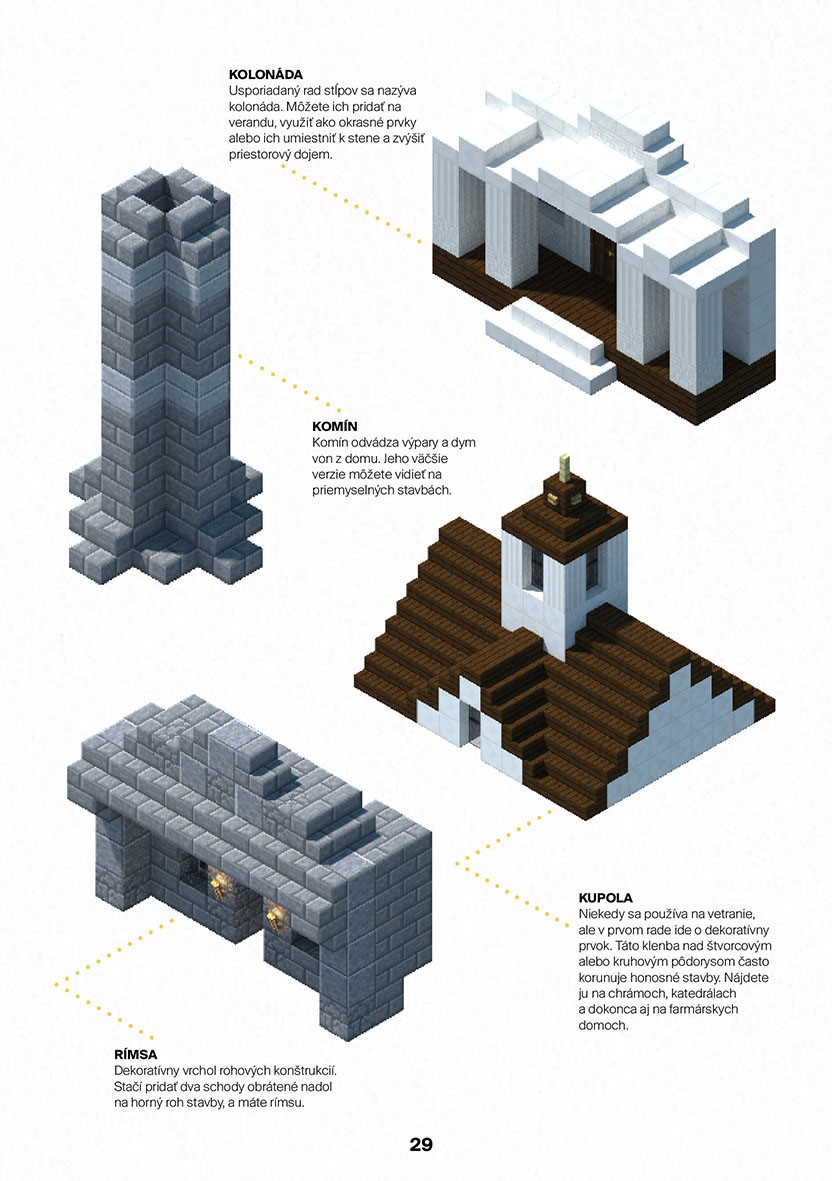 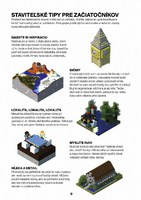 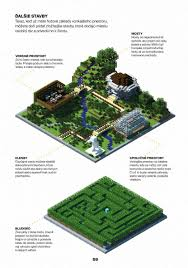 To je všetko Ďakujem za pozornosť
Dominik Kravec 9.A